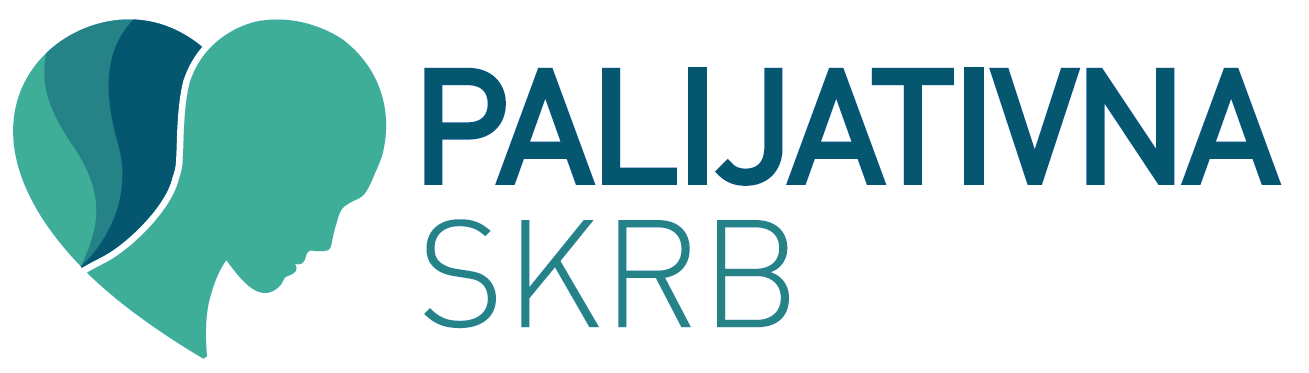 SADRŽAJ
Da se bolest spriječi  i / ili  izliječi služe1. PREVENTIVA i
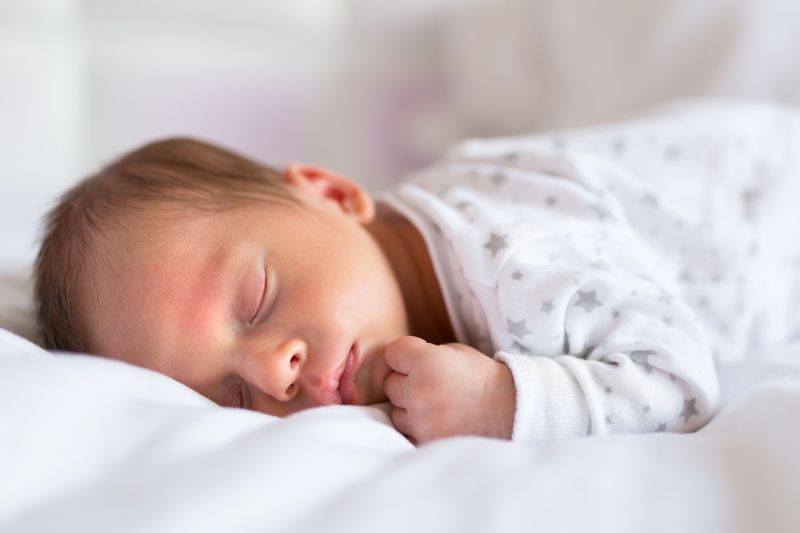 2. KURATIVA
A kad bolest postane neizlječiva?
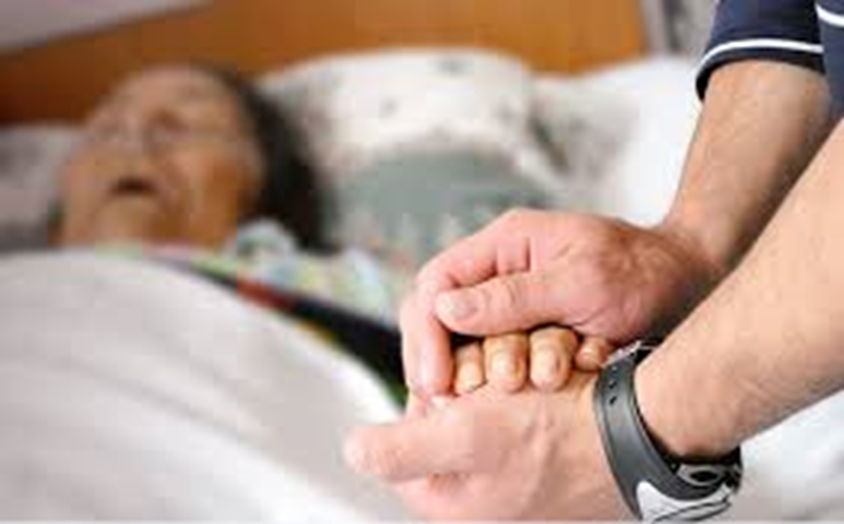 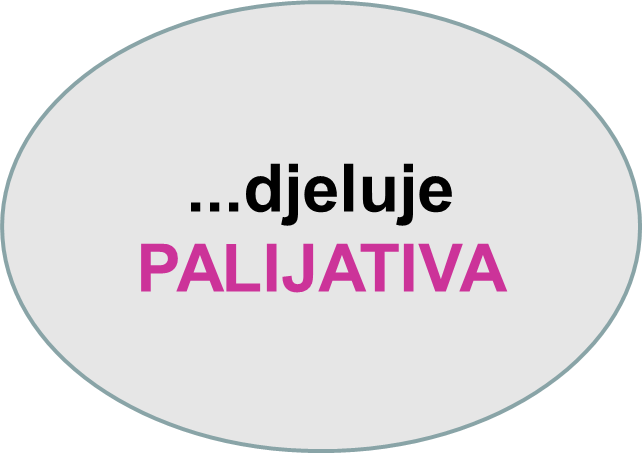 palijativna skrb je skrb za pacijente čija bolest ne reagira na postupke liječenja
cilj palijativne skrbi je povećati kvalitetu života i umanjiti simptome
zadaća palijativne skrbi nije niti produžiti niti skratiti život, već osigurati kvalitetu života
usmjerena je na bolesnika, obitelj i zajednicu
Palijativna skrb
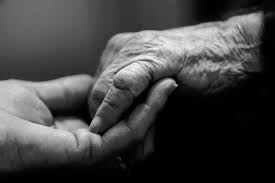 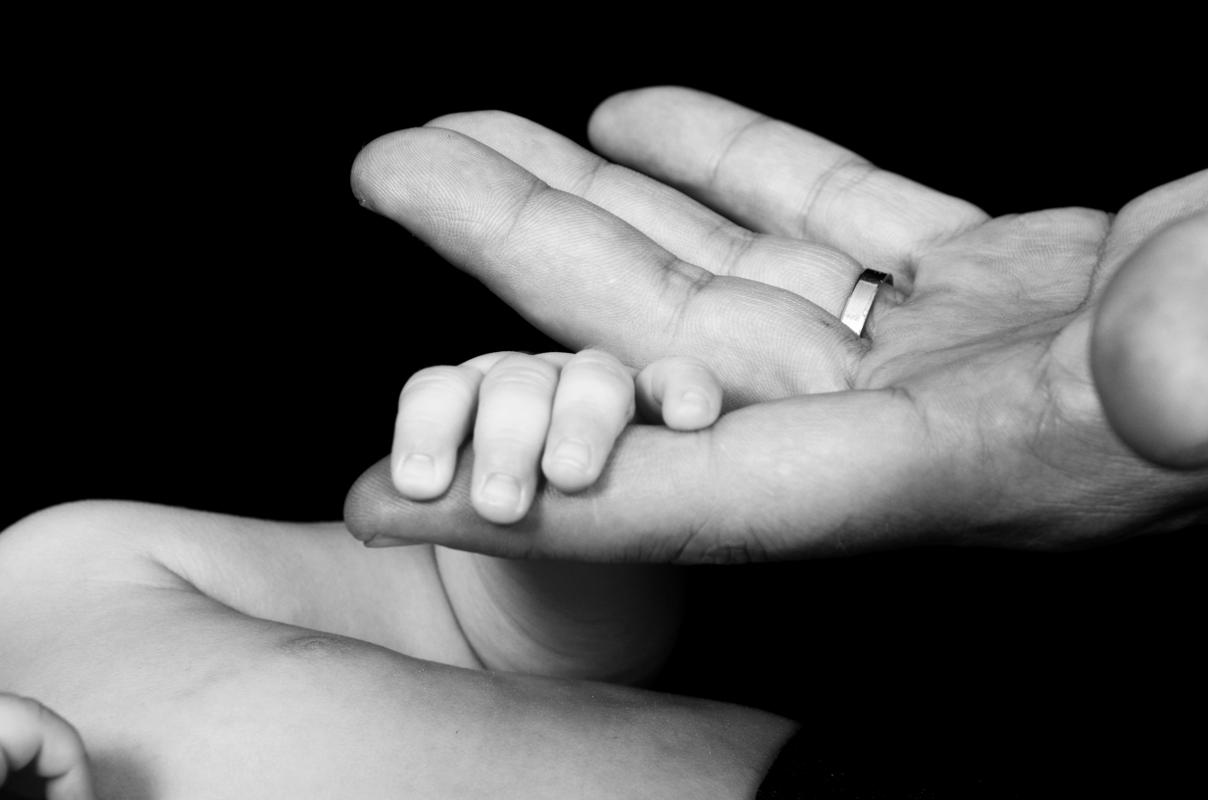 Palijativna skrb
je briga za teško i neizlječivo bolesne te umiruće osobe i njihove obitelji
ona u prvi plan stavlja bolesnika i obitelj
 pružajući im sustav potpore koji nastoji bolesniku osigurati dostojanstven život do kraja
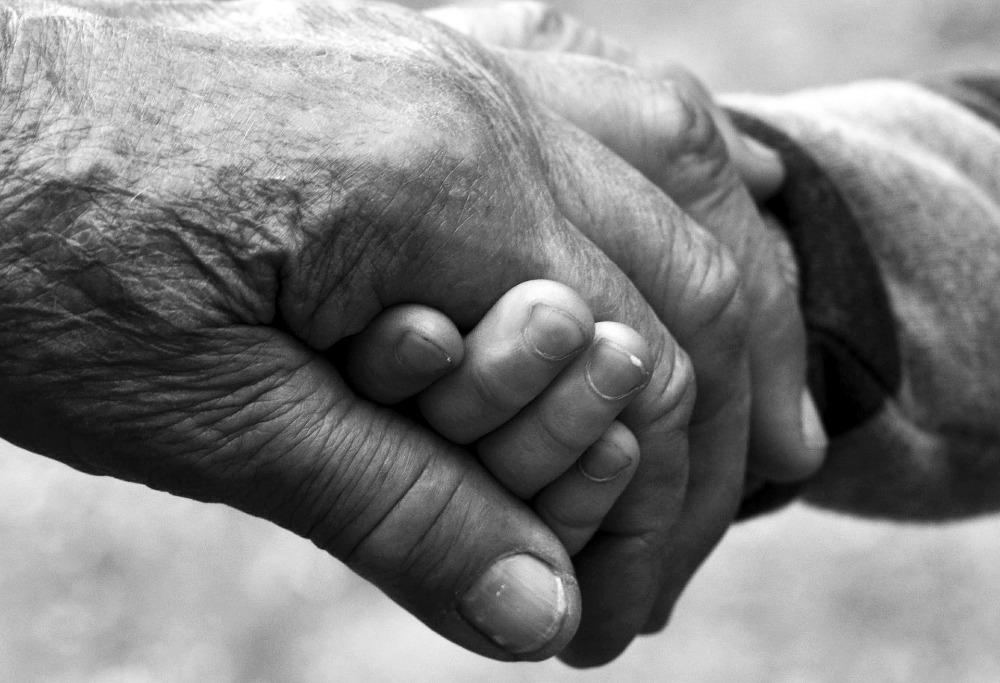 Osnovni cilj palijativne skrbi
1. kontrola boli i drugih simptoma koji uzrokuju patnju
2. bilo tjelesnu, psihosocijalnu ili duhovnu 
Cilj palijativne skrbi je postizanje najbolje kvalitete života za pacijente i njihove obitelji
Palijativna skrb obuhvaća i psihosocijalnu te duhovnu pomoć obitelji u procesu žalovanja
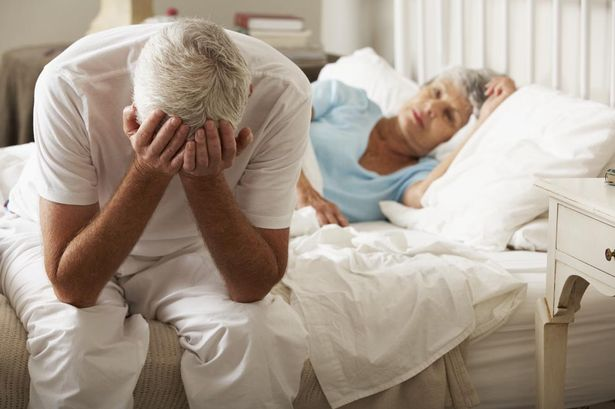 palijativna skrbi potvrđuje život i smatra umiranje normalnim procesom
niti usporava, niti ubrzava smrt
ublažuje bol i druge nelagodne simptome
uključuje psihološko i duhovno gledište palijativne njege
pruža sustav potpore pomažući pacijentima da žive aktivno
pruža sustav potpore pomažući obitelji tijekom pacijentove bolesti i tijekom žalovanja
Načela palijativne skrbi (SZO)
Palijativna skrb 
provodi se pružanjem:
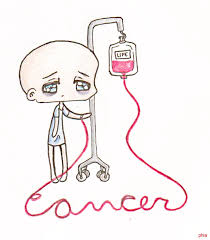 bol
gubitak tjelesne
      težine
umor, slabost,
     iscrpljenost
gubitak apetita I
     težine
nesanica
zatvor
mučnina I
    povraćanje
otežano disanje
Fizička skrbFizički simptomi kod terminalnih bolesnika ovise o bolesti, njezinom tijeku i fazi te samom bolesniku, ali najčešće se spominju:
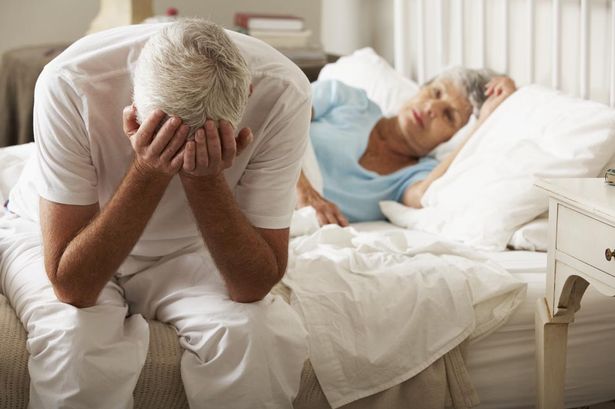 Strahovi koji se javljaju:

strah od odvajanja od najbližih
strah od izoliranosti od društva i svijeta
strah od samoće
strah da ćemo postati teret drugima
strah od boli i drugih simptoma
strah da nećemo završiti stvari koje smo 
     započeli u životu
strah od umiranja
Psihosocijalna skrb/ najčešći problemi su:bol, strah za budućnost, gubitak samostalnosti, briga za svoju obitelj
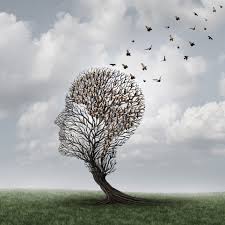 dosadašnja dostignuća
dosadašnji odnosi s ljudima
pojačana ovisnost
smisao života
smisao patnje
neminovan rastanak
očaj, zabrinutost i strah u vezi umiranja
postojanje života nakon smrti
Duhovna skrbPitanja i duhovne brige koje se javljaju pri kraju života odnose se na prošlost, sadašnjost i budućnost:
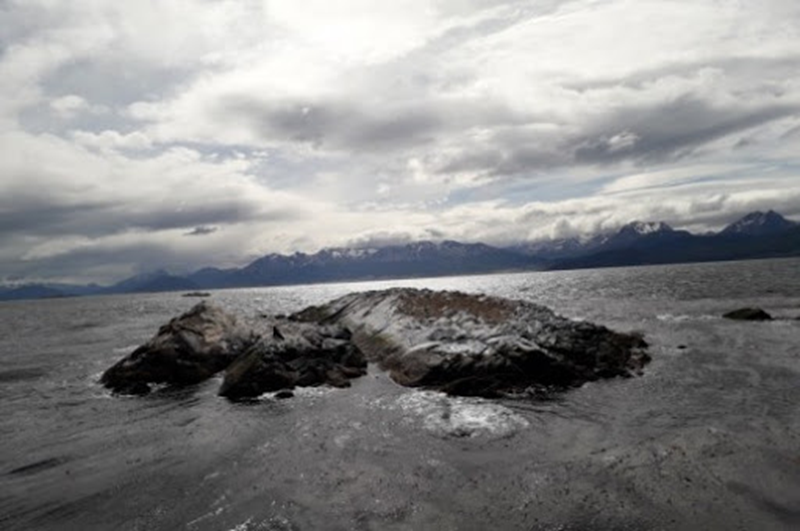 Tko pruža palijativnu skrb?
U palijativnoj skrbi izuzetno je važan timski pristup u čijem je središtu dobrobit bolesnika i njegove obitelji
zdravstvenih djelatnika (liječnika, medicinskih sestara, fizioterapeuta) i 
nezdravstvenih djelatnika (socijalnih radnika, psihologa, duhovnika, njegovatelja)
u palijativnoj skrbi vrlo je važna i uloga volontera, koji mogu učiniti mnogo u pružanju podrške palijativnom bolesniku i njegovoj obitelji
Palijativni timovi 
sastoje 
se od:
maligni tumori 
bolesti srca i krvnih žila
šećerna bolest, jedna od najčešćih nezaraznih bolesti, uz komplikacije peti vodeći uzrok smrti
opstruktivne bolesti pluća, čest uzrok onesposobljenosti i četvrti uzrok umiranja
HIV/AIDS
saobraćajne nesreće 
mišićne i neurodegenerativne bolesti
Grupe bolesti i stanja
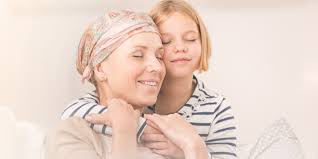 Hospicij je filozofija skrbi, a ne tip zgrade ili službe -  koja naglašava da se uvijek nešto može učiniti u cilju pomoći bolesniku;
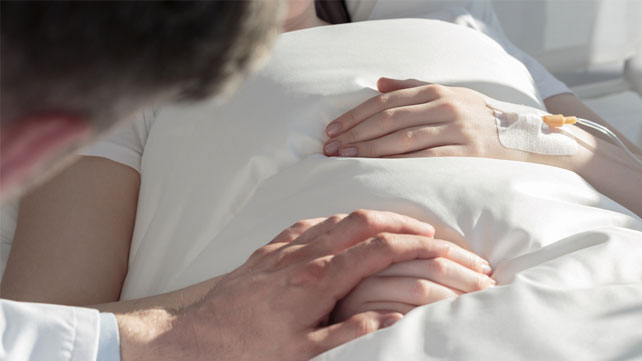 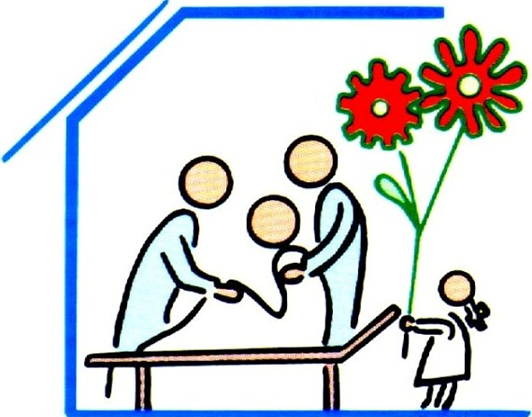 tretirati NEUGODNE SIMPTOME (farmakološkim i nefarmakološkim metodama)
KOMUNIKACIJA (aktivno slušanje, biti uz pacijenta)
PODRŠKA OBITELJI (osigurati privatnost obitelji i pacijentima, biti im podrška)
osigurati UGODAN PROSTOR
pružati DUHOVNU PODRŠKU
Intervencije medicinske sestre:
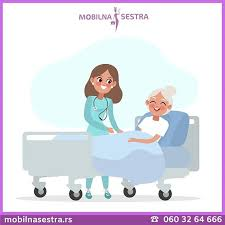 Ili u 3 velike skupine
1. riješavanje problema vezanih uz bolest
2. očuvanje dostojanstva
3. socijalno dostojanstvo
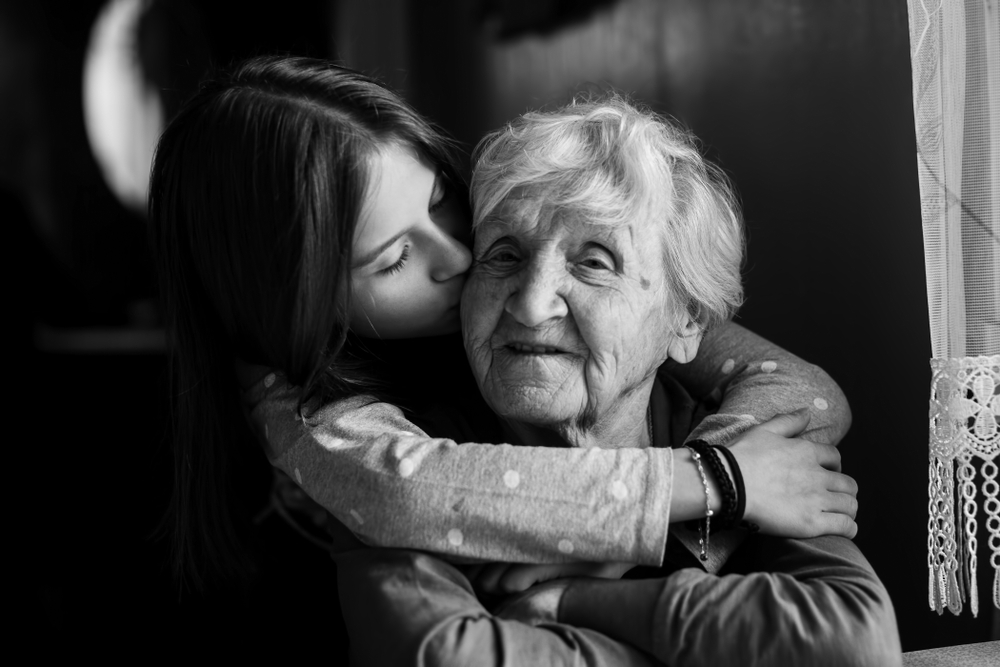 Dostojanstveno umiranje
dostojanstveno umiranje ljudsko je pravo
smrt je sastavni dio života i na nju ne bi trebalo gledati kao na neuspjeh medicine
prirodna smrt se smatra u starijoj životnoj dobi koju osoba može svjesno prihvatiti i za koju se pripremi
većina umirućih pacijenata kaže da se više boje izolacije i samoće na kraju života negoli boli
prisutnost drugog čovjeka najjača je intervencija u skrbi za drugog čovjeka
umiruće osobe kojima se omogući spoznaja da su voljene i da njihova ostavština ostaje, mirnije prihvaćaju smrt
pred osobom na kraju života treba zadržati osjećaj mira
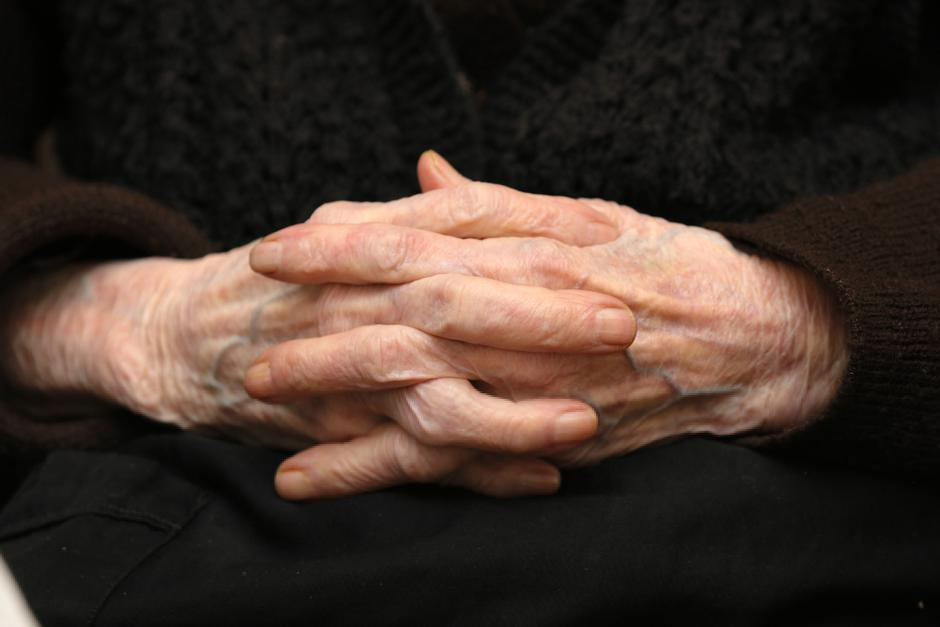 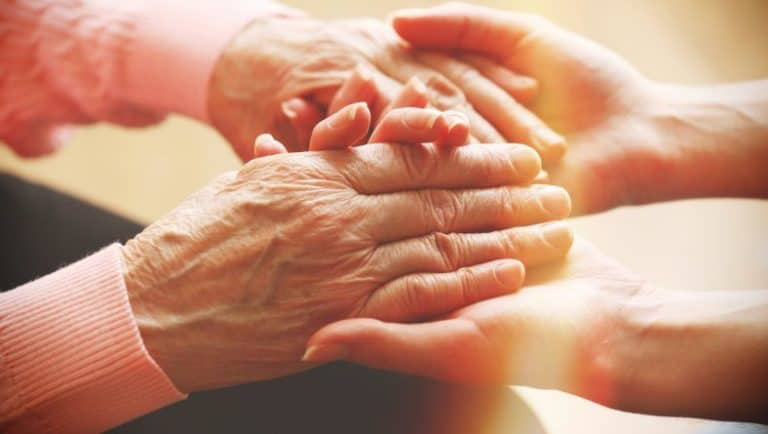 Pacijentu se uvijek može dati nada…
da će bol biti umanjena a ostali neugodni simptomi uklonjeni
da će razriješiti problematične odnose sa svojim bližnjima
da će imati dostojanstvenu smrt.
Uvijek poštovati četiri principa:
 
autonomija bolesnika 
raditi u korist bolesnika
 ne štetiti (primum nil nocere) 
pravednost
Bioetički i zakonodavni aspekti
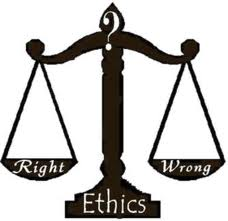 Do kad pacijenta treba aktivno liječiti?
Kad stati s liječenjem? 
Je li pacijent sposoban donijeti takvu odluku? 
Ako nije, tko ju treba donijeti?
Što kad pacijent želi prestanak aktivnog liječenja, a obitelj se protivi?
Brojne etičke dileme:
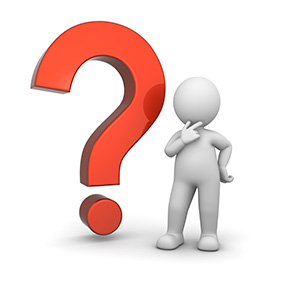 Što je palijativna skrb?
Koja su načela palijativne skrbi?
Koje intervencije medicinska sestra pruža umirućem bolesniku?
Što znači da suočavanje sa smrću i žalovanje nisu linearni procesi?
Kako medicinska sestra može pomoći ožalošćenim osobama?
Pitanja za ponavljanje